Figure 1. Sagittal view of the anterior (a) and posterior (b) cortico-claustral pathways. The prevalent color (green) ...
Cereb Cortex, Volume 25, Issue 2, February 2015, Pages 406–414, https://doi.org/10.1093/cercor/bht231
The content of this slide may be subject to copyright: please see the slide notes for details.
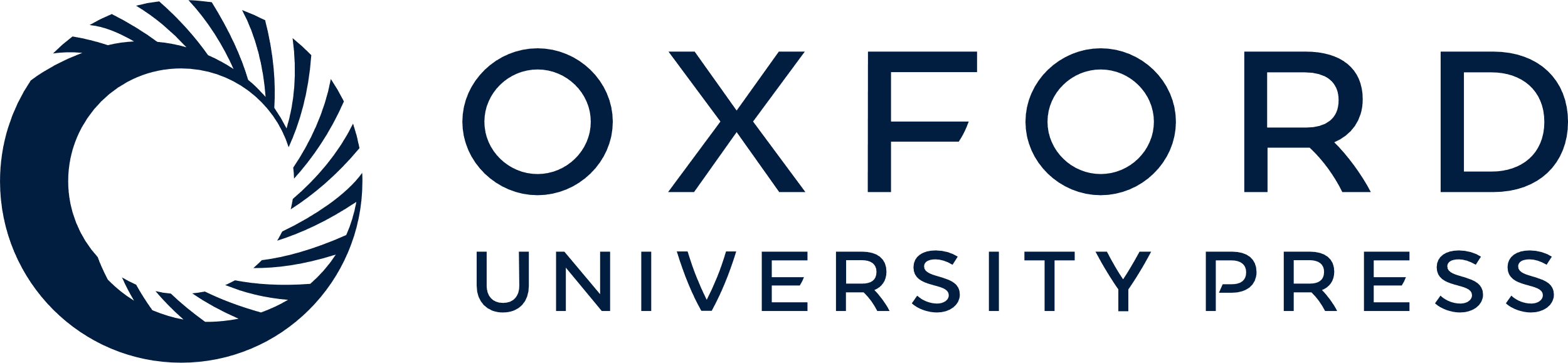 [Speaker Notes: Figure 1. Sagittal view of the anterior (a) and posterior (b) cortico-claustral pathways. The prevalent color (green) indicates that the orientation of the fibers was antero-posterior. Brodmann areas reached by the pathways are also shown.


Unless provided in the caption above, the following copyright applies to the content of this slide: © The Author 2013. Published by Oxford University Press. All rights reserved. For Permissions, please e-mail: journals.permissions@oup.com]